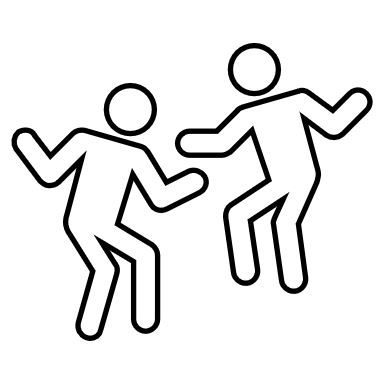 Тема:
Использование здоровье сберегающих технологий в процессе физкультурно-оздоровительной работы с детьми старшего дошкольного возраста.
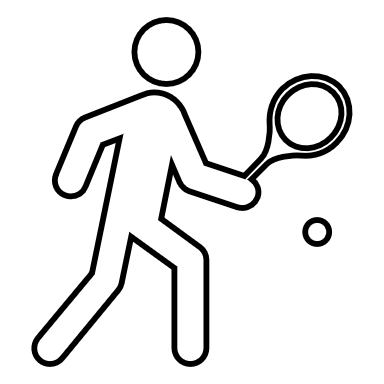 Задача здоровье сберегающей педагогики в свете внедрения ФГОС – обеспечить высокий уровень здоровья, сформировать культуру здоровья, обучить методам здоровье сбережения и здоровье формирования.
Цель – обеспечить ребёнку в условиях комплексной информатизации образования возможность сохранения здоровья, сформировать необходимые знания, умения и навыки не только общеобразовательного характера, но и здорового образа жизни, научить использовать полученные знания в повседневной жизни.
Работа по сохранению и укреплению здоровья строится на следующих подходах и принципах:
1 Системный подход.
2 ДЕЯТЕЛЬНОСТНЫЙ ПОДХОД:
Принцип «Не навреди!». 
Принцип гуманизма. 
Принцип альтруизма. 
Принцип меры.
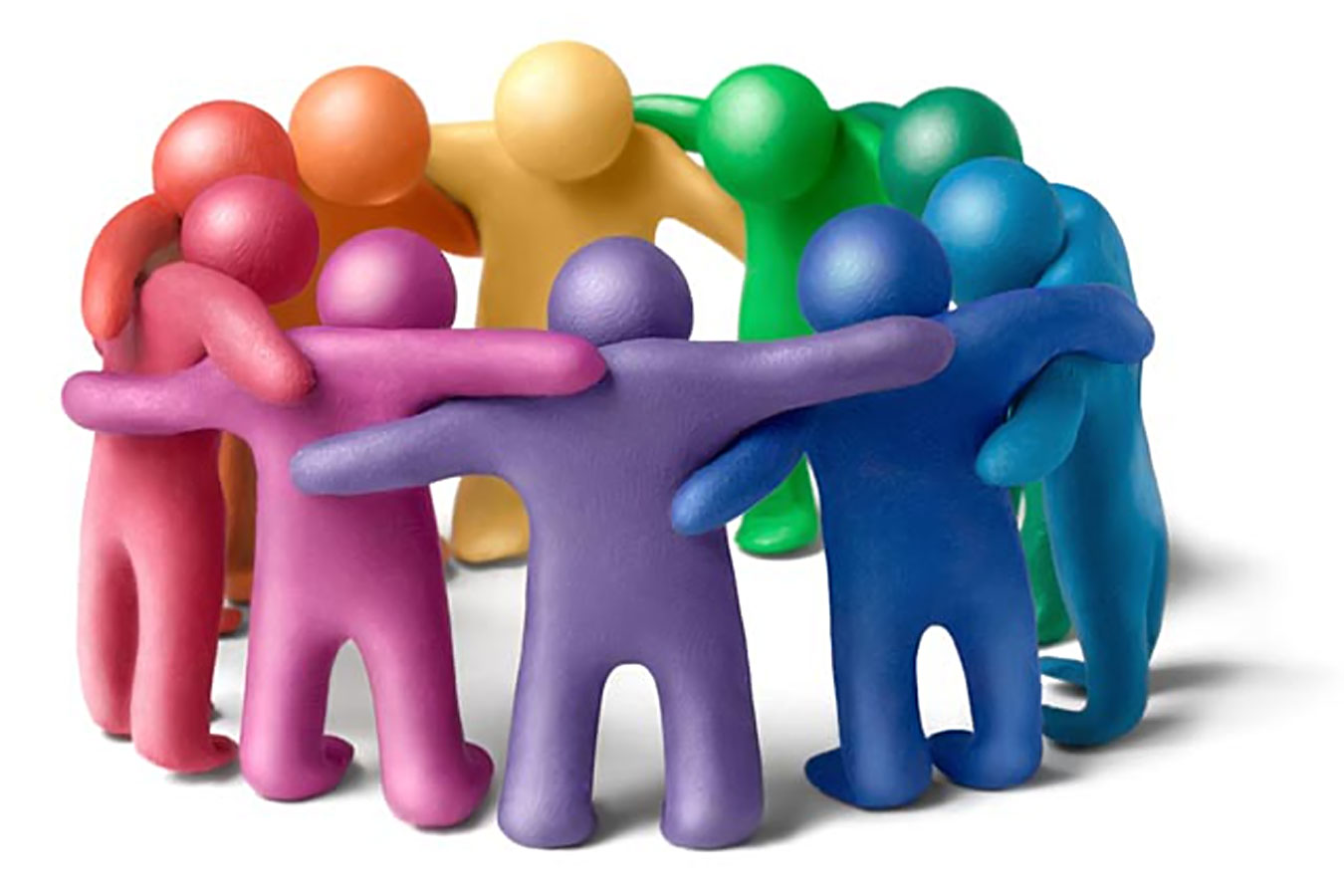 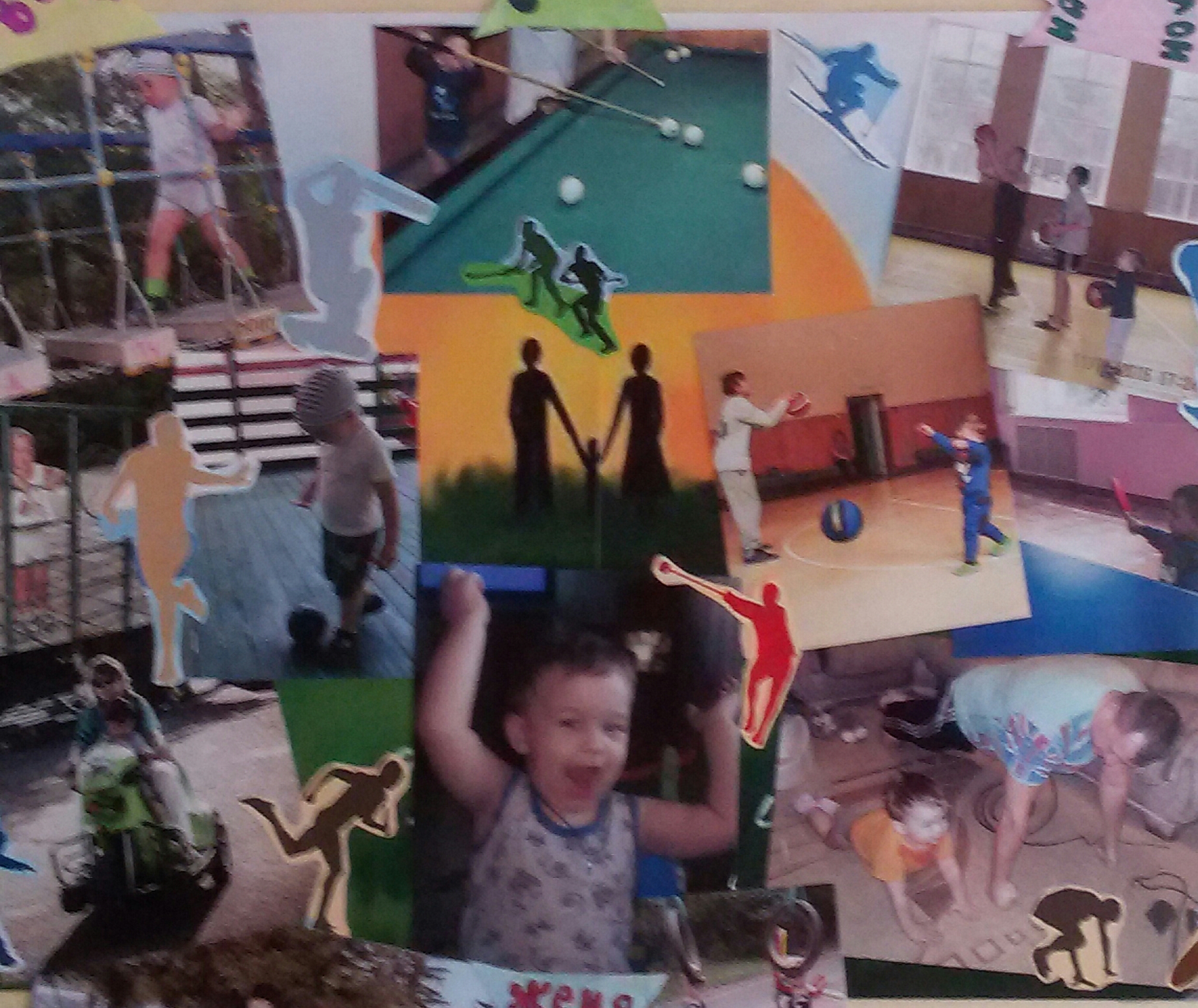 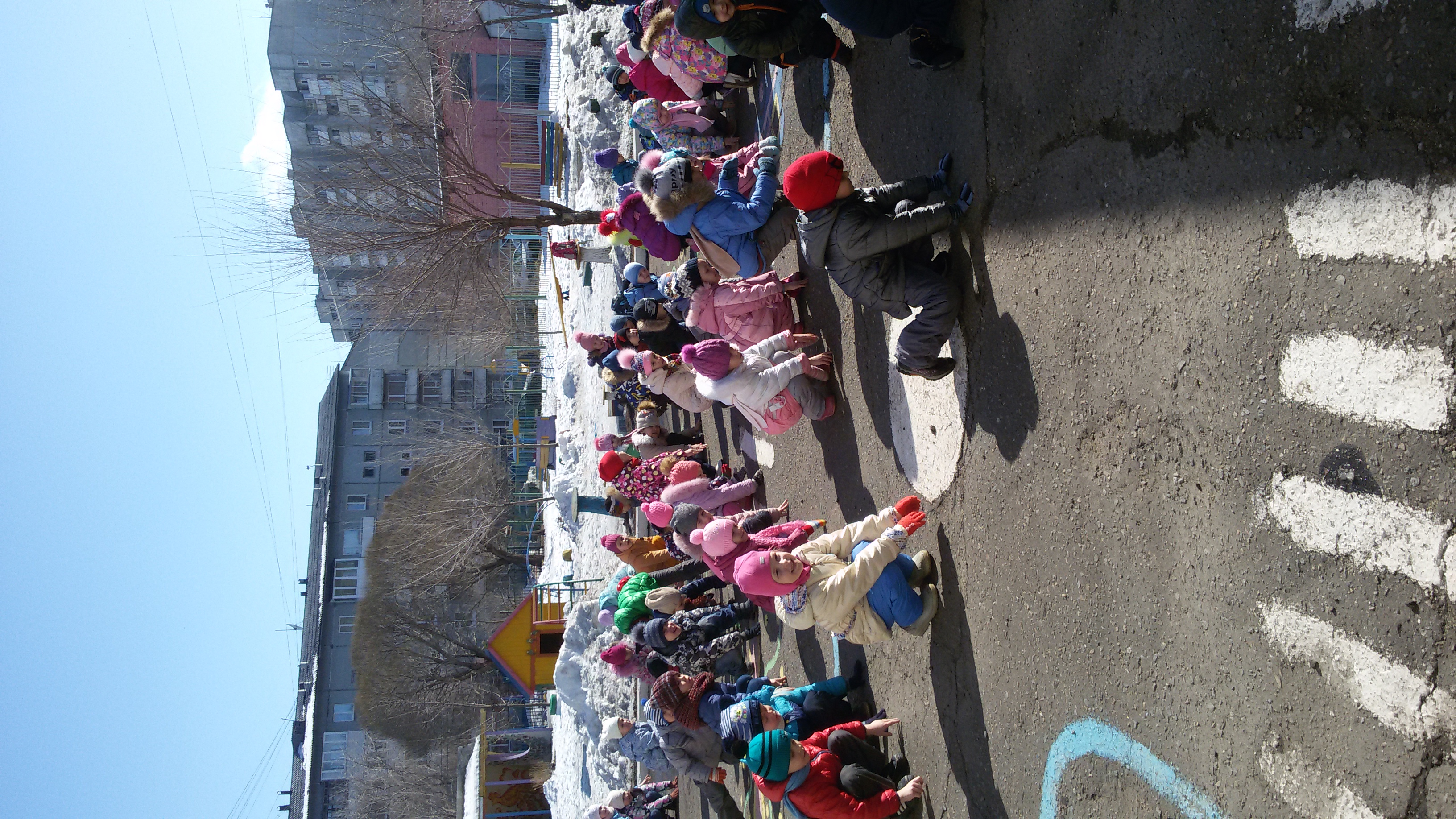 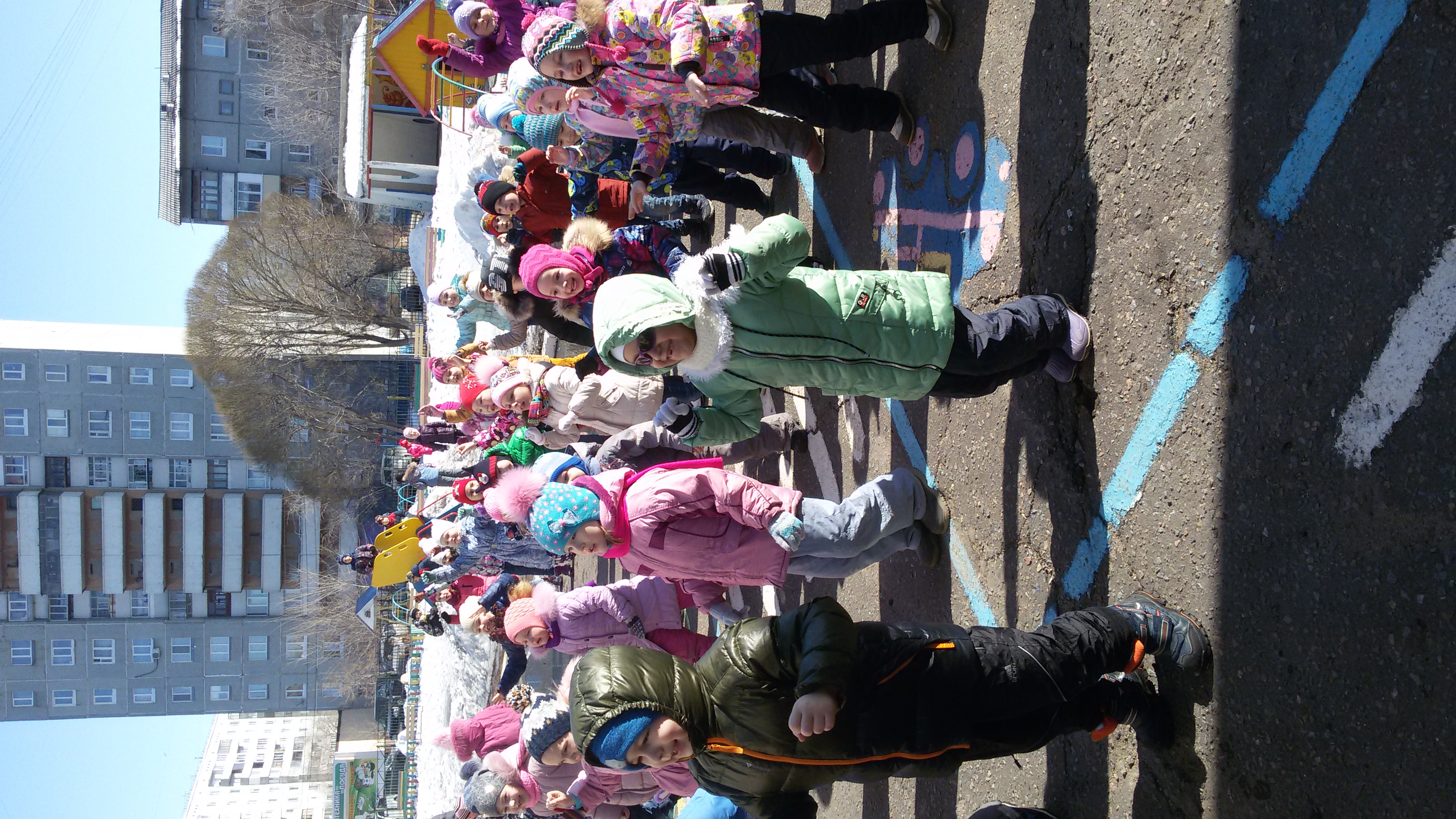 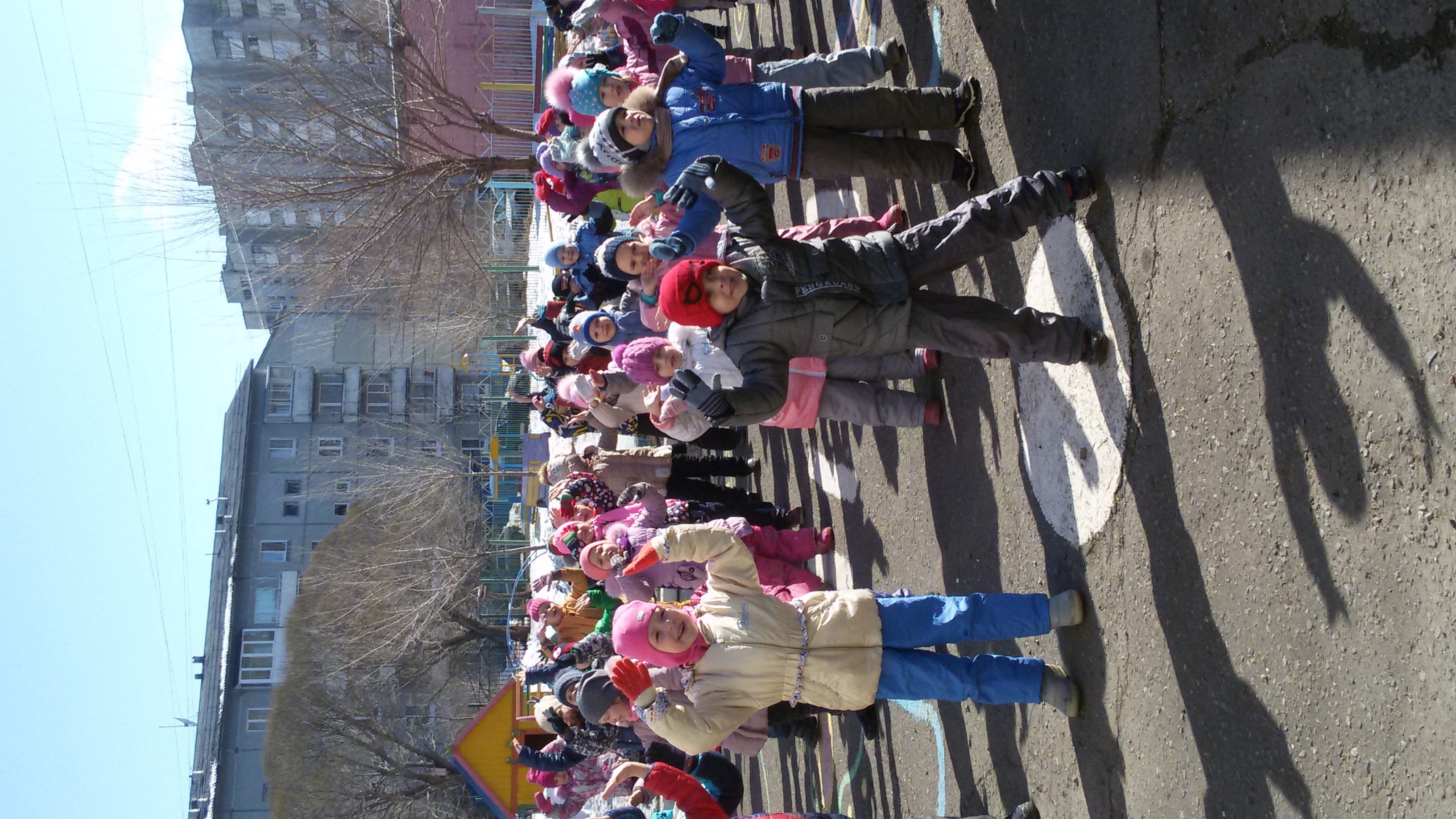 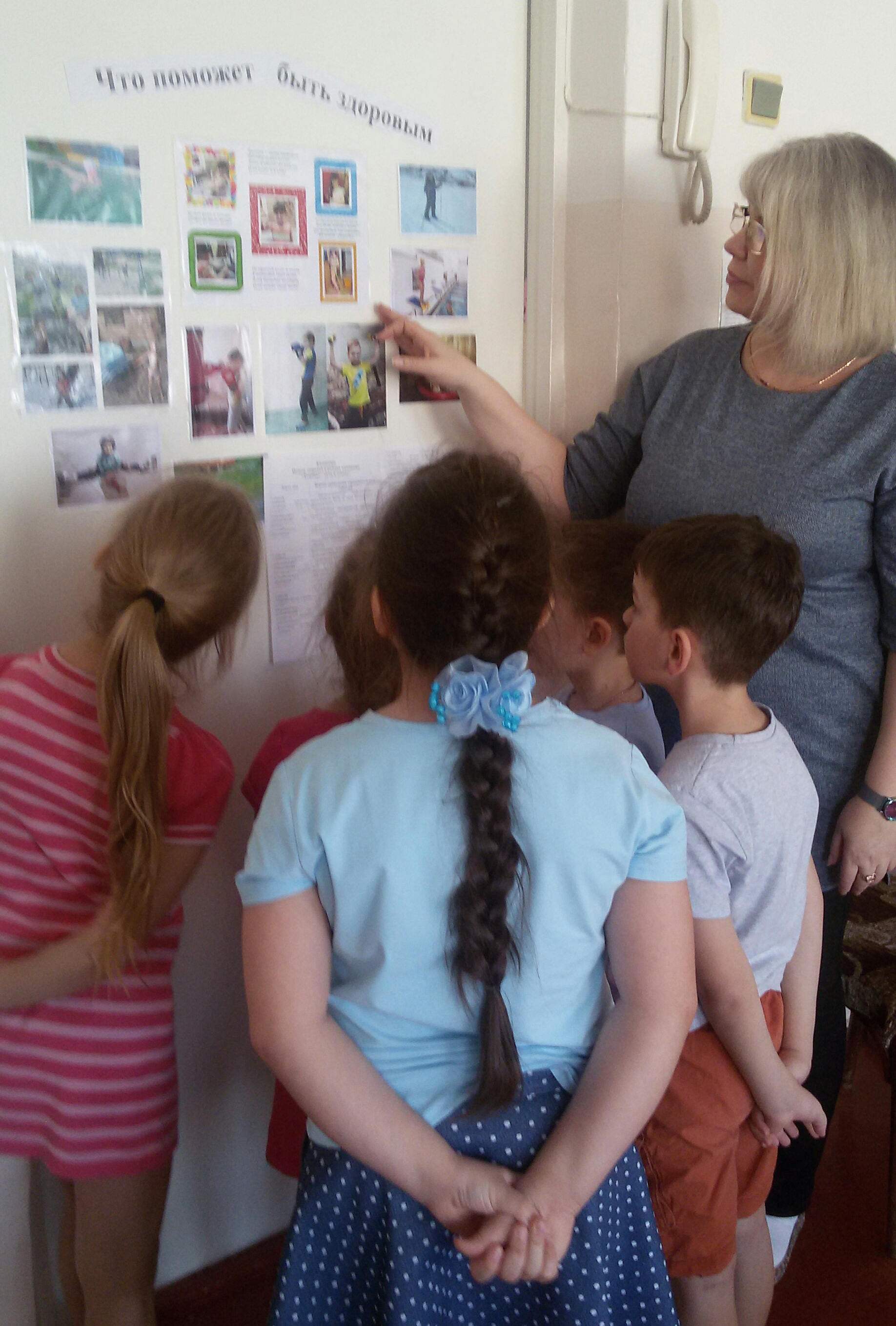 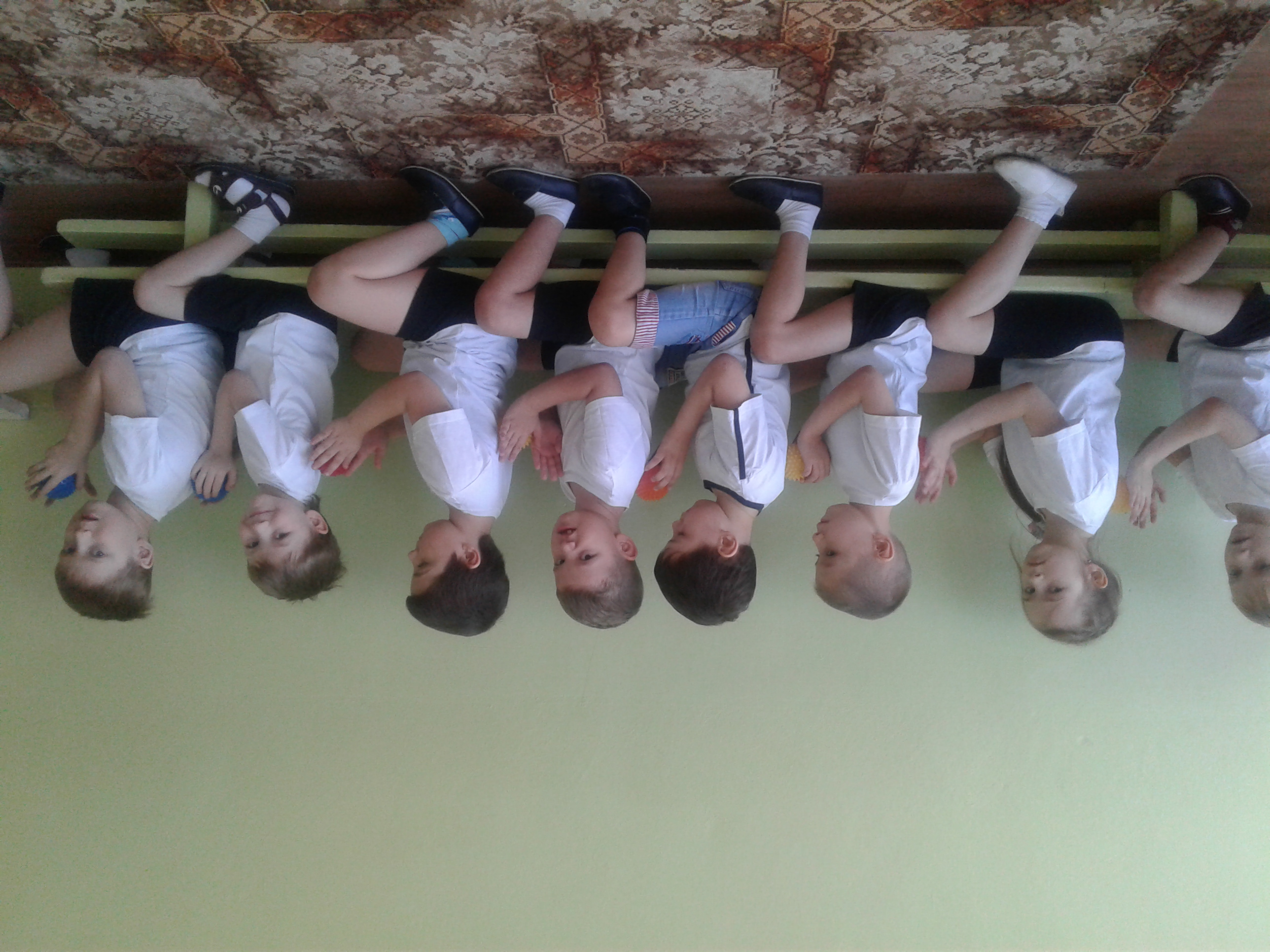 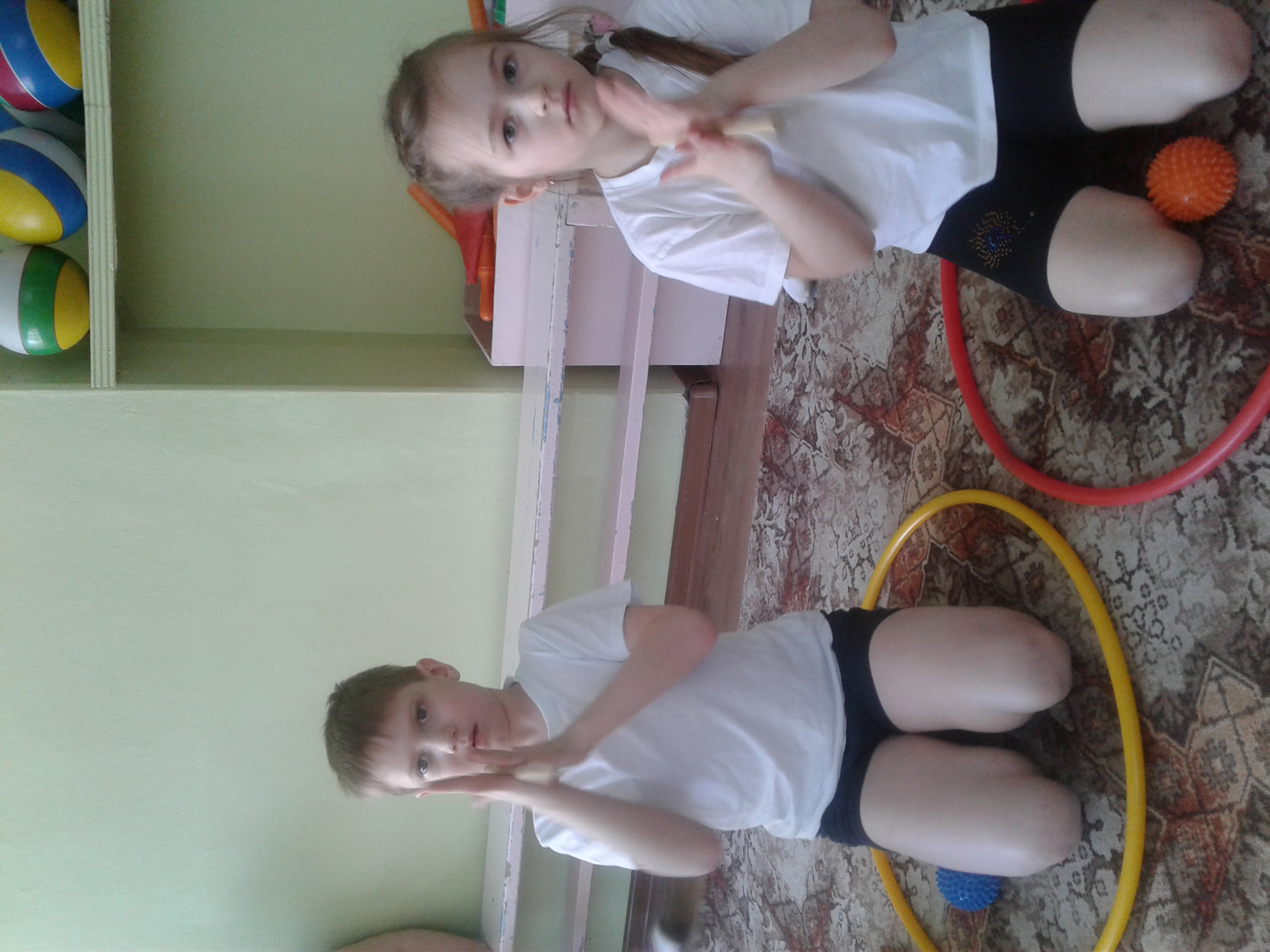 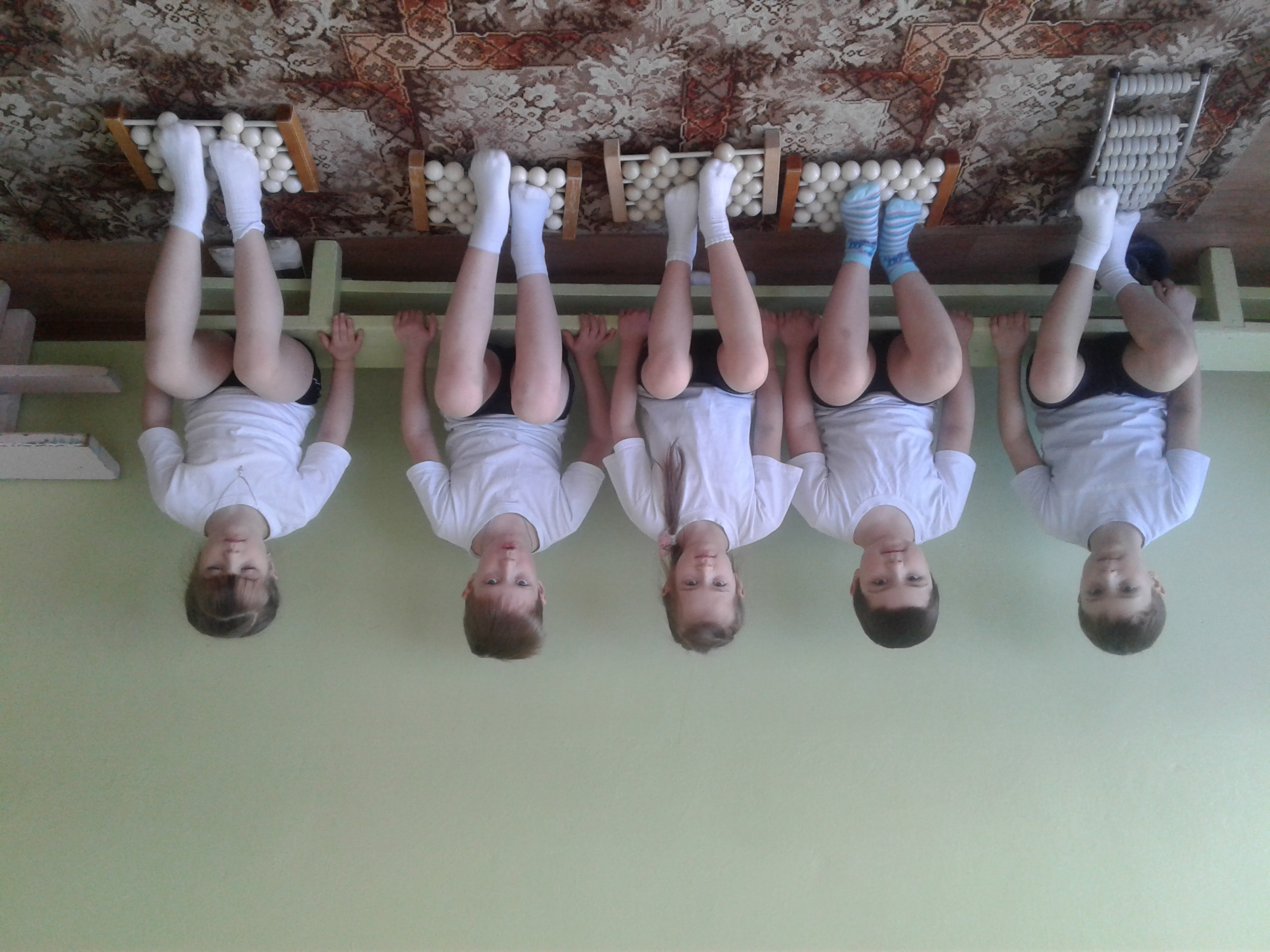 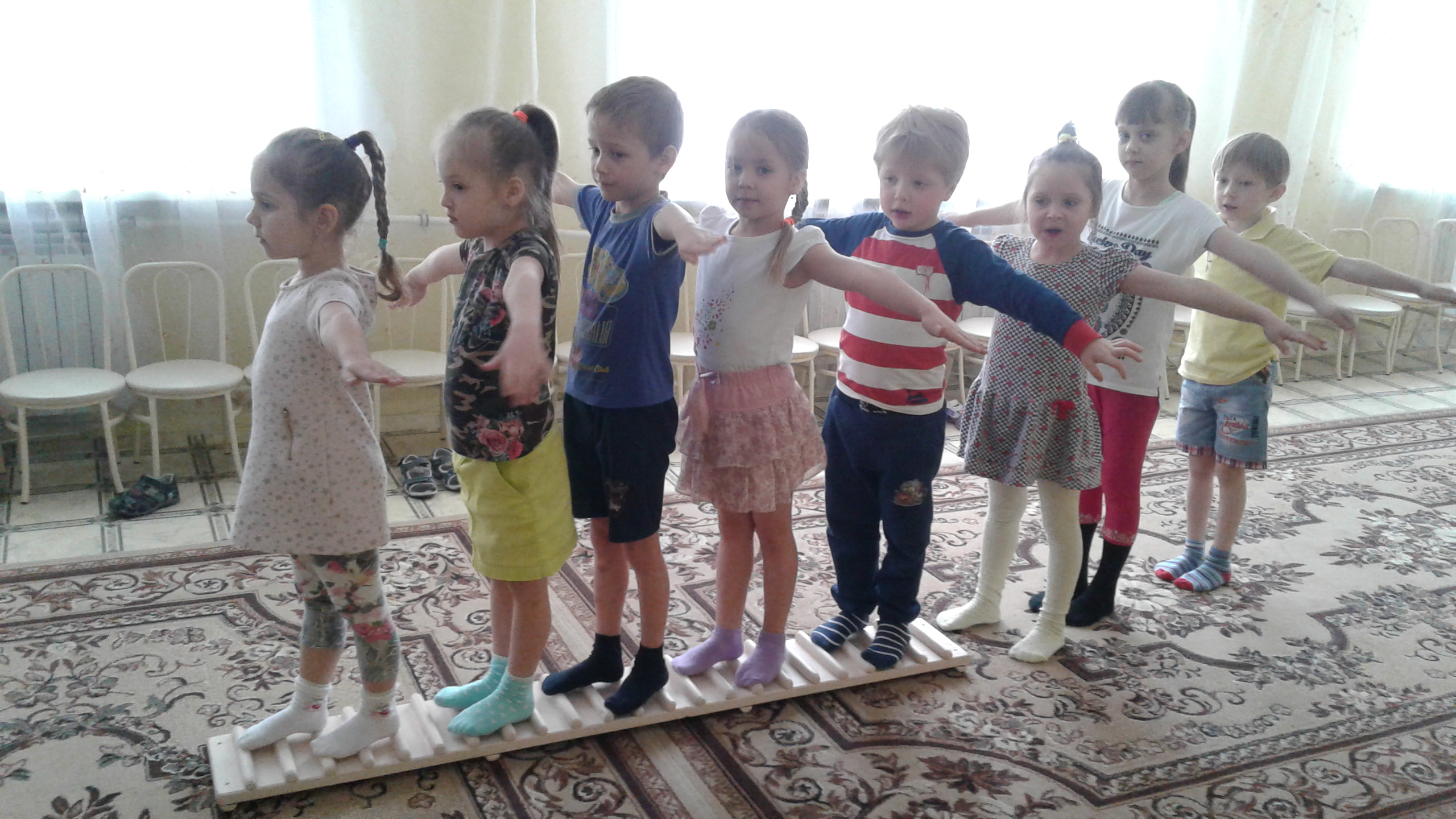 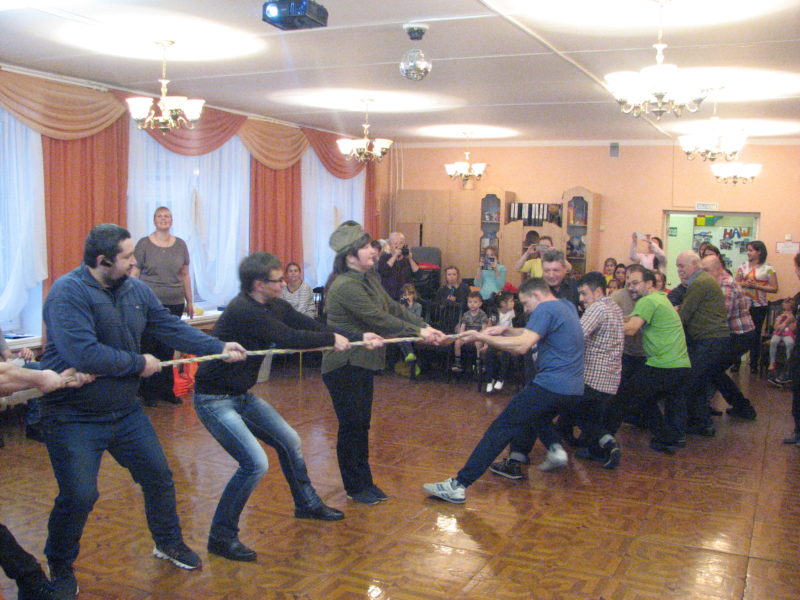 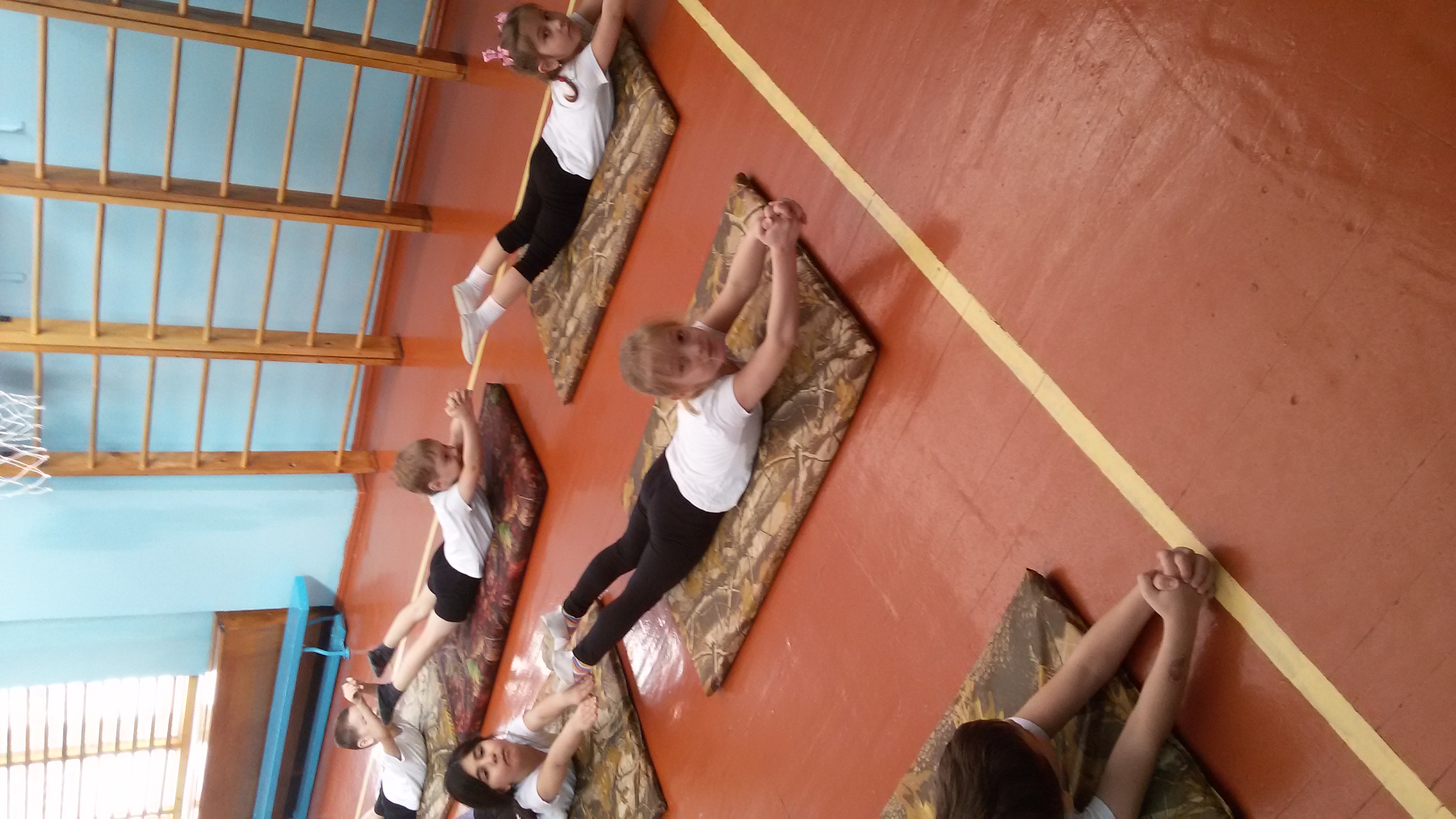 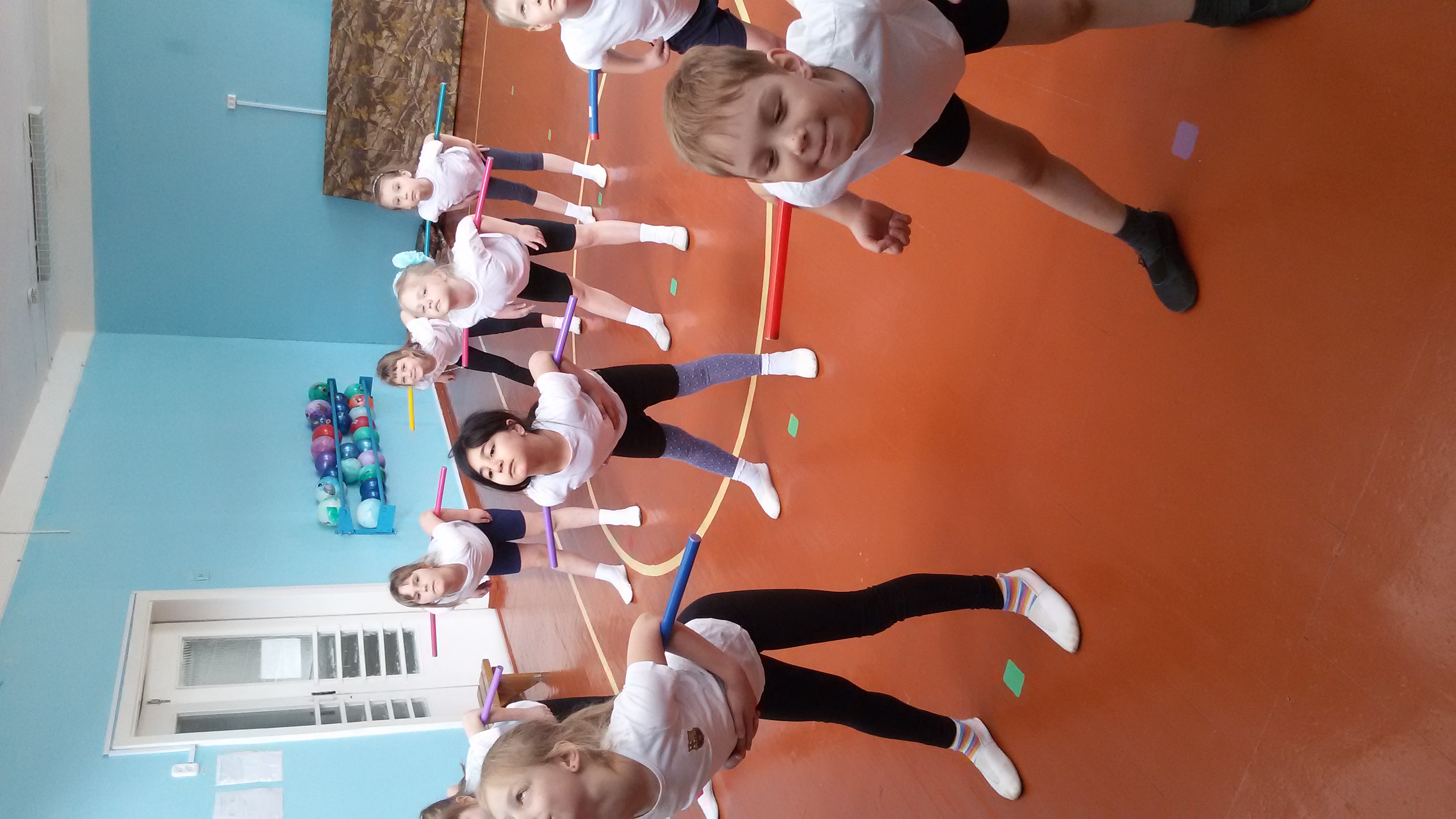 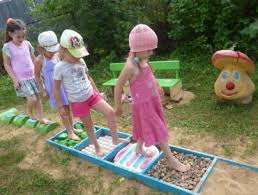 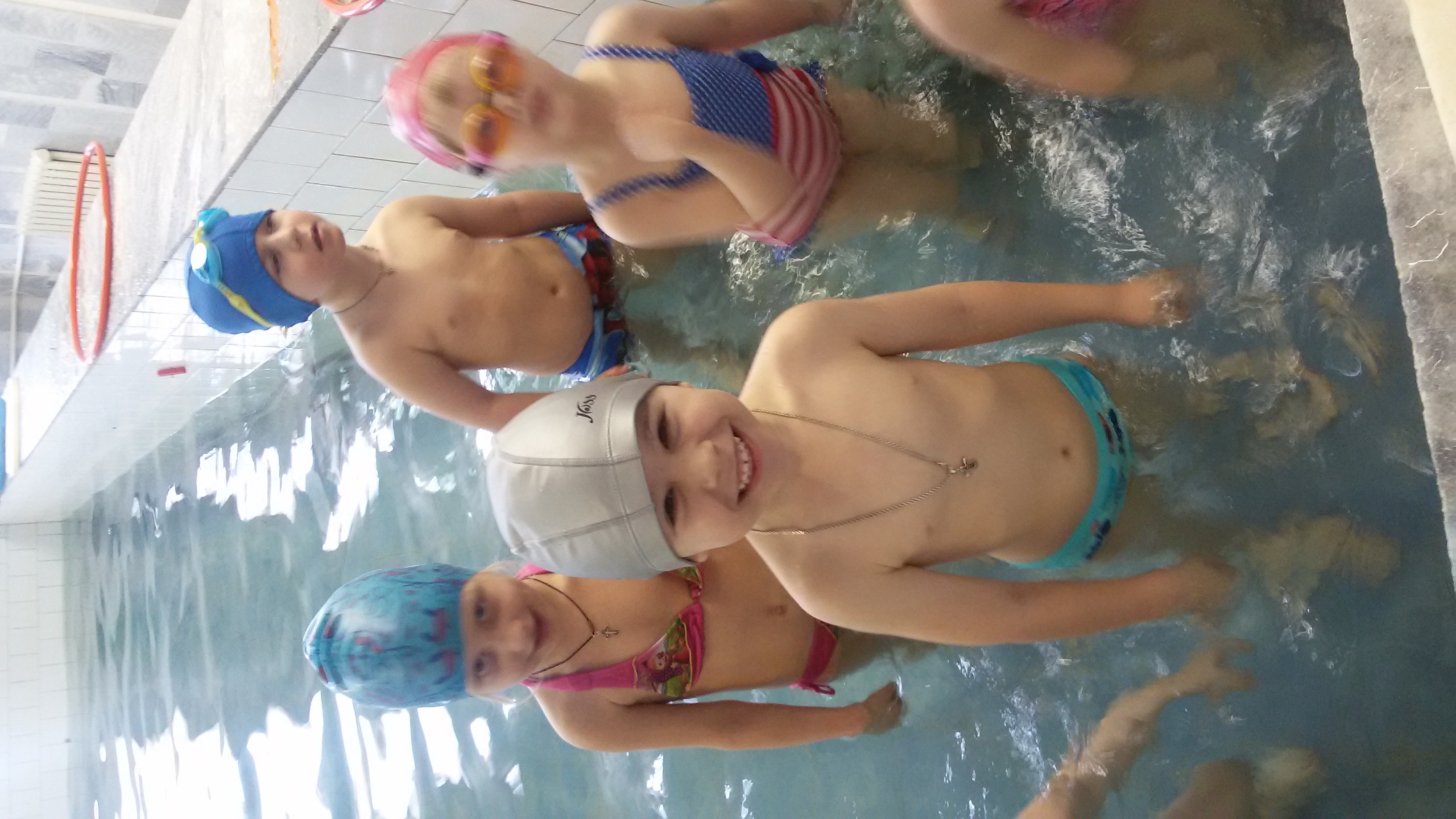 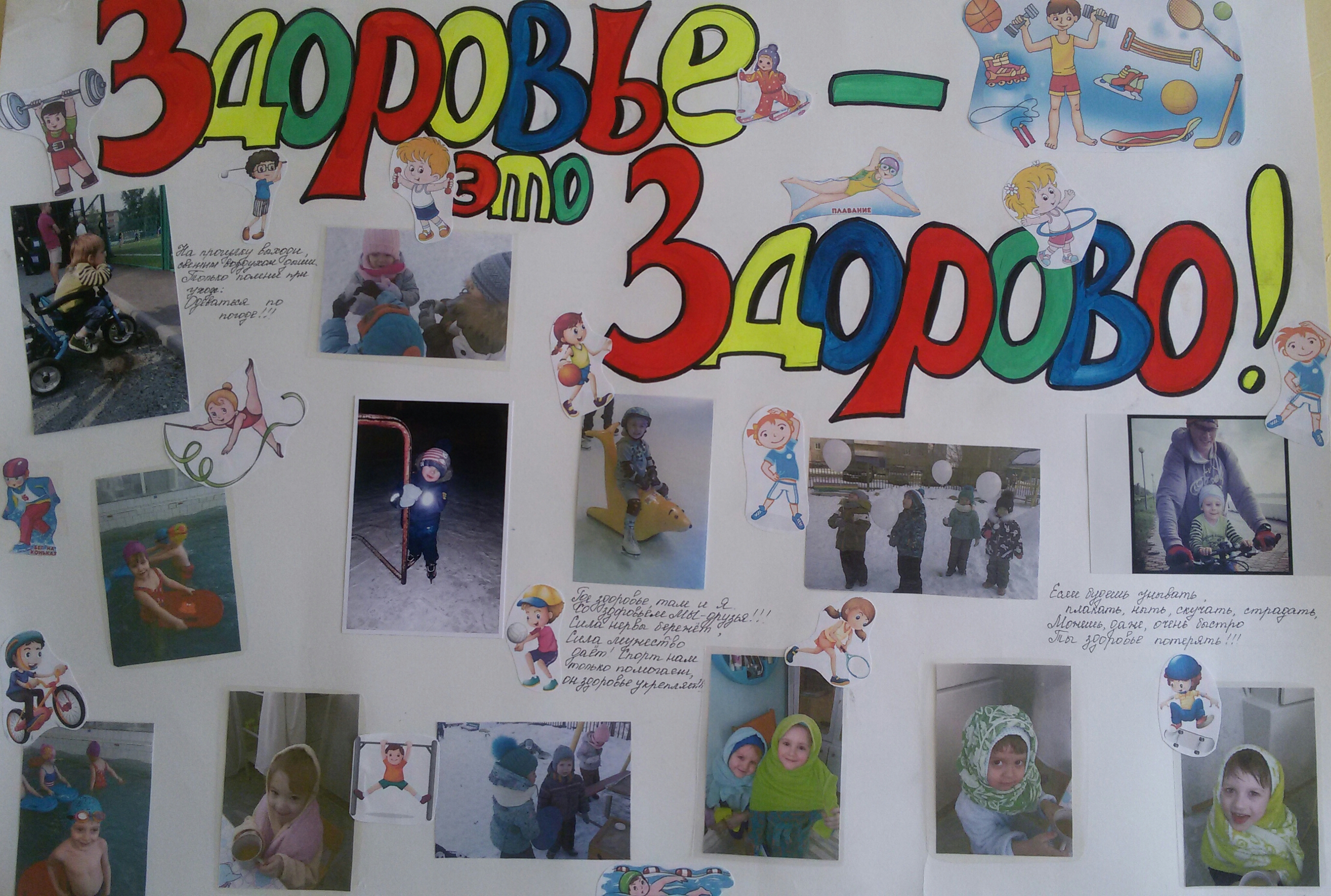